Draft Version of Start Smart REVISED
LD West EL Designee Meeting
May 26, 2016
Start Smart Revised – A Sneak Peak
Let’s start the year off next year SMART!

Let’s be prepared to support our students in building their        Constructive Conversation skills.
Ready, Set, Go!
Please move into triads.
Count off 1 to 3.
Half the room will read and discuss the lessons for Create (Days 1-3, the yellow copies) and the other half will read the lessons for Clarify (Days 4-6, the green copies.)
Number 1s will read either Day 1 or 4.
Number 2s will read either Day 2 or 5.
Number 3s will read either Day 3 or 6.
Okay…Start Your Engines…
You have 10 minutes!!!
To do what?  Thanks for asking!
Read and create Flow Map of the lesson you were assigned.
Make sure to review the resources at the end of your packet.
Take notes about the differences you notice between the Start Smart Revised lessons and the original lessons.  These are aspects you will want your teachers to notice or you will want to surface for your teachers.
Triad Sharing
In your triad, determine a time keeper.
Now take turns within your triad. Go in order from 1 to 3.  Each person gets 3 minutes to share.
Have each member share their Flow Map and the major portions of the lesson.
Have each member note the major differences he or she noticed with the revised lessons.
After all three members have shared.  Clarify in your group what you heard were the major differences between the original and revised Start Smart lessons.
Form a Group of Six
With your triad, find another triad that delved into a different Constructive Conversation skill                  (yellow copy holders find green copy holders.)
Determine a timekeeper.  
Each triad should take 6 minutes to share the flow of the three days, surfacing some of the differences.       (12 minutes total)
And the Differences Are…?
As a larger group, let’s discuss the major differences you noticed:
Find an Eye Contact Partner
With your eye contact partner, discuss        Two Stars and a Wish that you would like to share with MMED regarding the revised Start Smart lessons.
bit.ly/2Stars1Wish
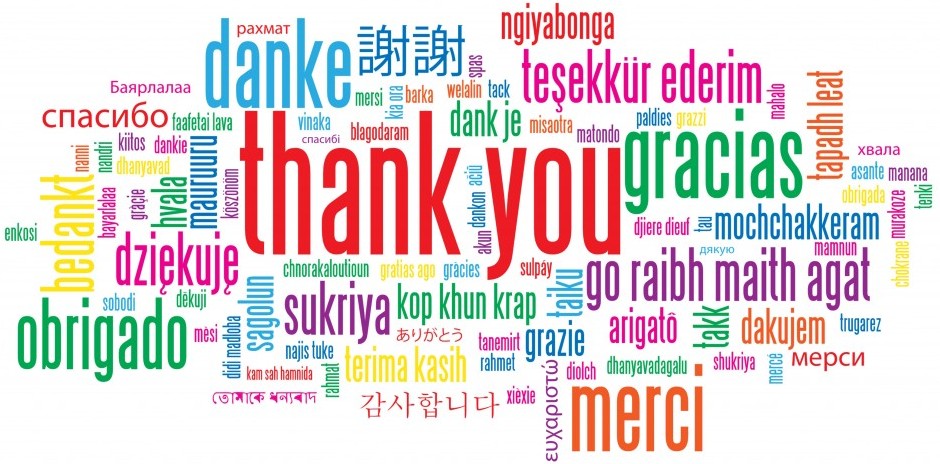